Model-independent schema and data translation
Paolo Atzeni





Based on work done with 
L. Bellomarini, P. Bernstein, F. Bugiotti, P. Cappellari, G. Gianforme, L. Rossi, R. Torlone 



Haifa - November 2011
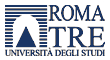 Outline
The problem
The metamodel and the "supermodel"
Translations, a stepwise technique
MIDST: the dictionary and the translation rules
How to choose rules: a signature-based approach
The data level: off-line and run-time management
Current work: NoSQL systems
Haifa, November 2011
2
Main references
Paolo Atzeni, Paolo Cappellari, Riccardo Torlone, Philip A. Bernstein, Giorgio Gianforme: Model-independent schema translation. VLDB J. 17(6): 1347-1370 (2008)
Paolo Atzeni, Giorgio Gianforme, Paolo Cappellari: Reasoning on Data Models in Schema Translation. FoIKS 2008: 158-177. Extended version to appear in Ann. of Math and AI, 2012
Paolo Atzeni, Luigi Bellomarini, Francesca Bugiotti, Giorgio Gianforme: A runtime approach to model-independent schema and data translation. EDBT 2009: 275-286. Extended version to appear in Information Systems, 2012.
Haifa, November 2011
3
Schema and data translation
Schema translation:
given 
schema S1 in model M1 and 
model M2
find a schema S2 in M2 that “corresponds” to S1
Schema and data translation:
given also a database D1 for S1
find also a database D2 for S2 that “contains the same data” as D1
Haifa, November 2011
4
A "run-time" variation
Given 
a database D1 for a schema S1 in model M1 
and model M2
let D1 be accessed as if it were in a schema S2 in model M2
so, S2 is again the translation of S1 into M2
Haifa, November 2011
5
A wider perspective
(Generic) Model Management:
A proposal by Bernstein et al (2000 +)
Includes a set of operators on 
schemas and mappings between schemas
The main operators
Match
Merge
Diff
ModelGen (=schema translation)
Haifa, November 2011
6
System managed ids
used as references
A simple example
An object relational database, to be translated in a relational one
Source: "the" OR-model
Target: the relational model
Haifa, November 2011
7
Example, 2
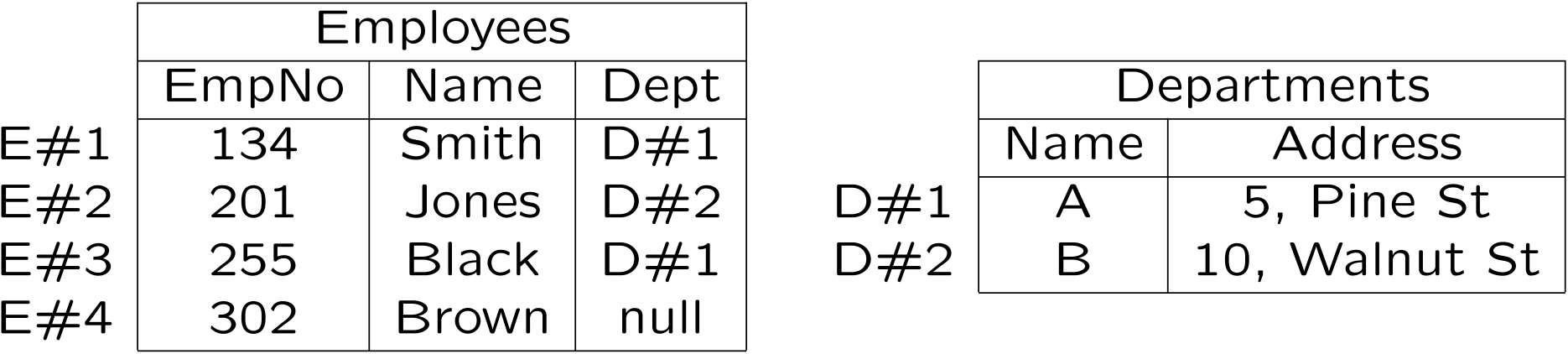 Does the OR model allow for keys? 
If  yes, assume EmpNo and Name are keys
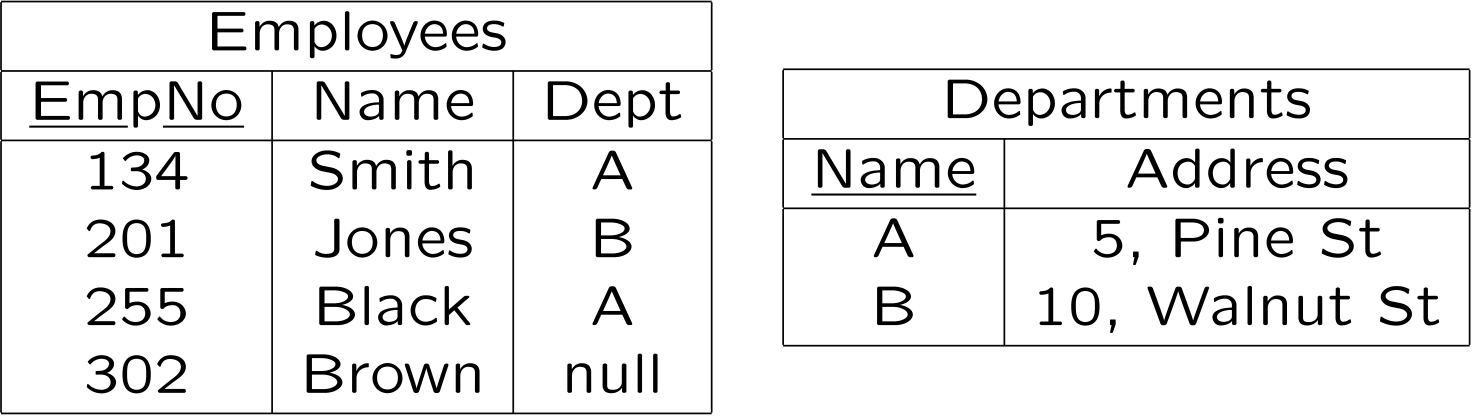 Haifa, November 2011
8
Example, 3
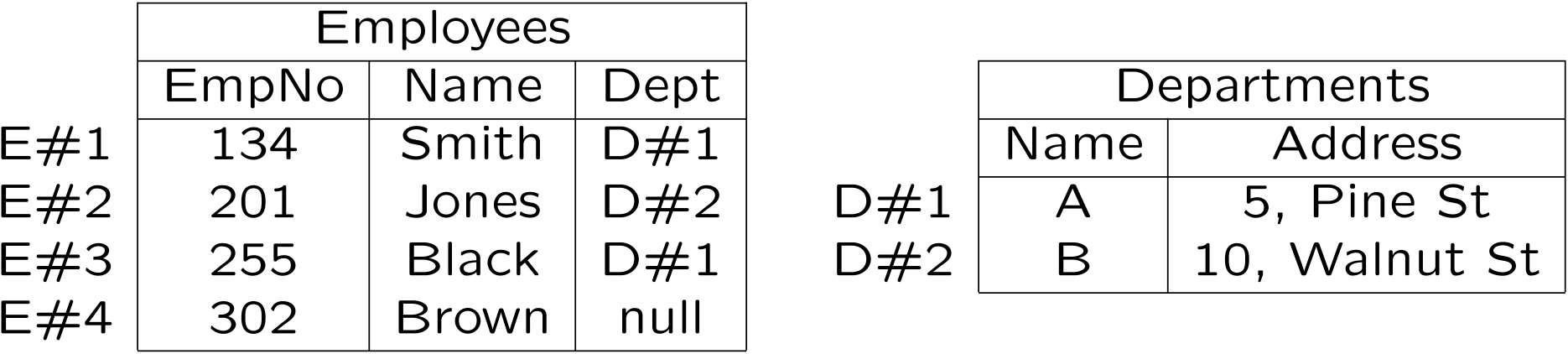 Does the OR model allow for keys? 
If  not
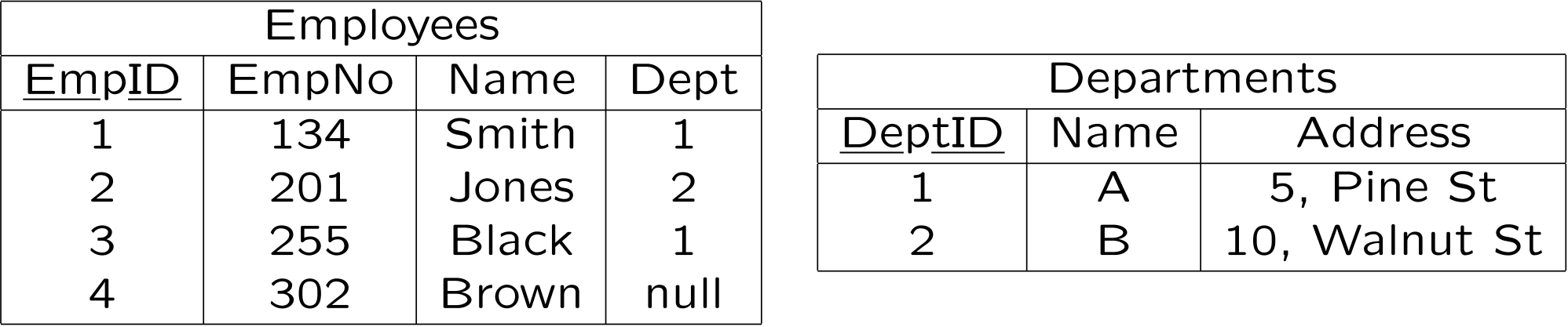 Haifa, November 2011
9
Many different models (plus variants …)
OO
ER
OR
Relational
XSD
NoSQL
and the translation has to depend on the specific details of the variant of interest
In the example: do we have keys or not?
Haifa, November 2011
10
Outline
The problem
The metamodel and the "supermodel"
Translations, a stepwise technique
MIDST: the dictionary and the translation rules
How to choose rules: a signature-based approach
The data level: off-line and run-time management
Current work: NoSQL systems
Haifa, November 2011
11
Models
= metaschemas
Schemas
= metadata
Heterogeneity
We need to handle artifacts and data in various models
Data are defined wrt to schemas
Schemas wrt to models
How can models be defined? We need metamodels
Data
Haifa, November 2011
12
A metamodel approach
The constructs in the various models are rather similar: 
can be classified into a few categories (Hull & King 1986):
Abstract (entity, class, …)
Lexical: set of printable values (domain)
Aggregation: a construction based on (subsets of)    cartesian products (relationship, table)
Function (attribute, property)
Hierarchies
… 
We can fix a set of metaconstructs (each with variants):
abstract, lexical, aggregation, function, ...
the set can be extended if needed, but this will not be frequent
A model is defined in terms of the metaconstructs it uses
Haifa, November 2011
13
The metamodel approach, example
The ER model:
Abstract (called Entity)
Function from Abstract to Lexical (Attribute)
Aggregation of abstracts (Relationship) 
… 
The OR model:
Abstract (Table with ID)
Function from Abstract to Lexical (value-based Attribute)
Function from Abstract to Abstract (reference Attribute)
Aggregation of lexicals (value-based Table)
Component of Aggregation of Lexicals (Column)
…
Haifa, November 2011
14
The supermodel
A model that includes all the meta-constructs (in their most general forms)
Each model is subsumed by the supermodel (modulo construct renaming) 
Each schema for any model is also a schema for the supermodel (modulo construct renaming)

In the example, a model that generalizes OR and relational

Each translation from the supermodel SM to a target model M  is also a translation from any other model to M:
given n models, we need n translations, not n2
Haifa, November 2011
15
Generic translations
Supermodel
2. Translation
1. Copy
3. Copy
Source 
model
Target
 model
Translation:
composition 1,2 & 3
Haifa, November 2011
16
Translations within the supermodel
We still have too many models:
we have few constructs, but each has several independent features which give rise to variants
for example, within simple OR model versions, 
Key may be specifiable or not
Generalizations may be allowed or not
Foreign keys may be used or not
Nesting may be used or not
Combining all these, we get hundreds of models!
The management of a specific translation for each model would be hopeless
Haifa, November 2011
17
[Speaker Notes: Modificare rispetto al nuovo modello]
Outline
The problem
The metamodel and the "supermodel"
Translations, a stepwise technique
MIDST: the dictionary and the translation rules
How to choose rules: a signature-based approach
The data level: off-line and run-time management
Current work: NoSQL systems
Haifa, November 2011
18
The metamodel approach, translations
As we saw, the constructs in the various models are similar: 
can be classified according to the metaconstructs
translations can be defined on metaconstructs, 
there are standard, known ways to deal with translations of constructs (or variants theoreof)
Elementary translation steps can be defined in this way
Each translation step handles a supermodel construct (or a feature thereof) "to be eliminated" or "transformed"
Then, elementary translation steps to be combined
A translation is the concatenation of elementary translation steps
Haifa, November 2011
19
Many different models
OO
ER
OR
XSD
Relational
…
Haifa, November 2011
20
Many different models (and variants …)
OR 
w/ PK, gen, ref, FK
OR 
w/ PK, gen, ref
OR 
w/ PK, gen, FK
OR 
w/ PK, ref, FK
OR 
w/ PK, ref
OR 
w/ gen, ref
OR 
w/ PK, FK
OR 
w/ ref
Relational
…
Haifa, November 2011
21
A more complex example
An object relational database, to be translated in a relational one
Source: an OR-model
Target: the relational model
Haifa, November 2011
22
A more complex example, 2
Dept
DEPT
EMP
ID
ID
Name
Last Name
Address
Dept_ID
Target: relational model
Eliminate generalizations 
Add keys
Replace refs with FKs
ENG
ID
School
Emp_ID
Haifa, November 2011
23
A more complex example, 3
DEPT
EMP
ID
ID
Last Name
Name
Address
Dept_ID
Target: relational model
Eliminate generalizations 
Add keys
Replace refs with FKs
Replace objects with tables
ENG
ID
School
Emp_ID
Haifa, November 2011
24
Many different models (and variants …)
OR 
w/ PK, gen, ref, FK
OR 
w/ PK, gen, ref
OR 
w/ PK, gen, FK
OR 
w/ PK, ref, FK
OR 
w/ PK, ref
OR 
w/ gen, ref
OR 
w/ PK, FK
Source
OR 
w/ ref
Eliminate generalizations 
Add keys
Replace refs with FKs
Replace objects with tables
Relational
Target
Haifa, November 2011
25
[Speaker Notes: Modificare tutto, dando enfasi al modello ER]
Outline
The problem
The metamodel and the "supermodel"
Translations, a stepwise technique
MIDST: the dictionary and the translation rules
How to choose rules: a signature-based approach
The data level: off-line and run-time management
Current work: NoSQL systems
Haifa, November 2011
26
Translations in MIDST (our tool)
Basic translations are written in a variant of Datalog, with OID invention
We specify them at the schema level, by referring to a relational dictionary
The tool "translates them down" to the data level (both in off-line and run-time manners, see later)
Some completion or tuning may be needed
Haifa, November 2011
27
A Multi-Level Dictionary
Handles models, schemas (and data, discuss later)
Has both a model specific and a model independent component
Relational implementation, so Datalog rules can be easily specified
Haifa, November 2011
28
Multi-Level Dictionary
description
Model descriptions
(mM)
Supermodel description
(mSM)
model
Model specific schemas
(M)
Supermodel schemas
(SM)
schema
model
independence
model
specific
model
generic
Haifa, November 2011
29
Model descriptions
mM
mSM
M
SM
Haifa, November 2011
30
Schemas in a model
mM
mSM
M
SM
EmpNo
Employees
Name
Name
Departments
Address
ER schemas
Haifa, November 2011
31
Schemas in the supermodel
mM
mSM
M
SM
EmpNo
Employees
Name
Name
Departments
Address
Supermodel schemas
Haifa, November 2011
32
Multi-Level Repository, generation and use
description
Model descriptions
(mM)
Supermodel description
(mSM)
model
Model specific schemas
(M)
Supermodel schemas
(SM)
schema
Structure fixed, content provided by tool designers
Structure fixed, content provided by model designers out of mSM
model
independence
model
specific
model
generic
data
Structure generated by the tool from the content of mM
Structure generated by the tool from the content of mSM
Haifa, November 2011
33
Translations
Basic translations are written in a variant of Datalog, with OID invention
A basic translation
From OR model to the relational model
a table for each typed table
a column for each attribute
an identifier for each typed table 
a foreign key for each reference
      ….
Haifa, November 2011
34
A basic translation application
Employees
ID
Name
Departments
ID
Name
Address
Haifa, November 2011
35
[Speaker Notes: Sostituire l'esempio]
A basic translation (in supermodel terms)
From OR model to the relational model
a table for each typed table
a column for each attribute 
for each reference … 
…
From OR model to the relational model
an aggregation for each abstract
a lexical of the aggregation for each lexical of abstract
for each abstract attribute …
…
Haifa, November 2011
36
[Speaker Notes: Sostituire l'esempio]
"An aggregation for each abstract"
SM_Aggregation(
	OID: #aggregationOID_1(OID), 
	Name: name)
 
SM_Abstract ( 
	OID: OID, 
	Name: name ) ;
Haifa, November 2011
37
Datalog with OID invention
Datalog (informally):
a logic programming language with no function symbols and predicates that correspond to relations in a database
we use a non-positional notation
Datalog with OID invention:
an extension of Datalog that uses Skolem functions to generate new identifiers when needed
Skolem functions:
injective functions that generate "new" values (value that do not appear anywhere else); so different Skolem functions have disjoint ranges
Haifa, November 2011
38
[Speaker Notes: Per Barcellona va mantenuto, per SP non lo so]
"An aggregation for each abstract"
SM_Aggregation (
	OID: #aggregationOID_1(OID), 
	Name: n)
 
SM_Abstract ( 
	OID: OID, 
	Name: n ) ;
the value for the attribute Name is copied (by using variable n)
the value for OID is "invented": a new value for the function #aggregationOID_1(OID) for each different value of OID, so a different value for each value of SM_Abstract.OID

Skolem functions are materialized in the dictionary:
represent the mapping
Haifa, November 2011
39
[Speaker Notes: Per SP va cambiata la regola]
"A lexical component of the aggregation for each attribute of abstract"
Lexical (
OID: SK4(oid, lexOID),
Name: lexName,
IsIdenfier: false,
Type: type
AbstractOID: SK0(absOID)
) <-
Lexical ( 
OID: lexOID,
Name: lexName,
AbstractOid: absToOID,
IsIdentifier: true,
Type: type),
AbstractAttribute (   OID: oid,
AbstractOID:absOID,
abstractToOID: absToOID)
Skolem functions
are functions
are injective
have disjoint ranges
the first function "generates" a new value
the second "reuses" the value generated by the AbstractAttribute creation rule
Haifa, November 2011
40
[Speaker Notes: Idem]
Outline
The problem
The metamodel and the "supermodel"
Translations, a stepwise technique
MIDST: the dictionary and the translation rules
How to choose rules: a signature-based approach
The data level: off-line and run-time management
Current work: NoSQL systems
Haifa, November 2011
41
Many rules, how to choose?
Models can be described in a compact way 
the involved constructs and their properties (boolean propositions)
Datalog rules can be "summarized" by means of "signatures" that describe the involved constructs and how they are transformed (in terms of boolean properties)
Haifa, November 2011
42
Model Signatures
MRel = {T(true), C(true)} 	relational
MRelNoN = {T(true), C(¬N)}	relational with no nulls
MER = {E(true), A(true), R(true), A-R(true)} ER
MERsimple = {E(true), A(¬N), R(true)} 
MERnoM2N = {E(true), A(true), R(F1  F2), A-R(true)}

T	table
C	column; ¬N: no null values allowed
E	entity
R 	relationship; F1  F2 : no many-to-many
A	attribute
A-R	attribute of relationship
Haifa, November 2011
43
Rule signature
Rule signature
Body - B
List of signatures of body constructs
Applicability of the rule
Head - H
Signature of the atom in the head
Sure conditions of the result of the application of the rule
MAP
Mapping between properties of body constructs and properties of the head construct
Transfer of values from the body to the head of the rule
Haifa, November 2011
44
Rule signature
Example
Relationship (OID:#relationship_1(eOid,rOid), 	Name: eN+rN,	isOpt1: false, isFunct1: true, isIdent: true,	isOpt2: isOpt, isFunct2: false,	Entity1: #entity_1(rOid), Entity2: #entity_0(eOid))Relationship (OID:,rOid, Name: rN,	isOpt1: isOpt, isFunct1: false, isFunct2: false,	Entity1: eOid),Entity (OID: eOid, Name:eN)
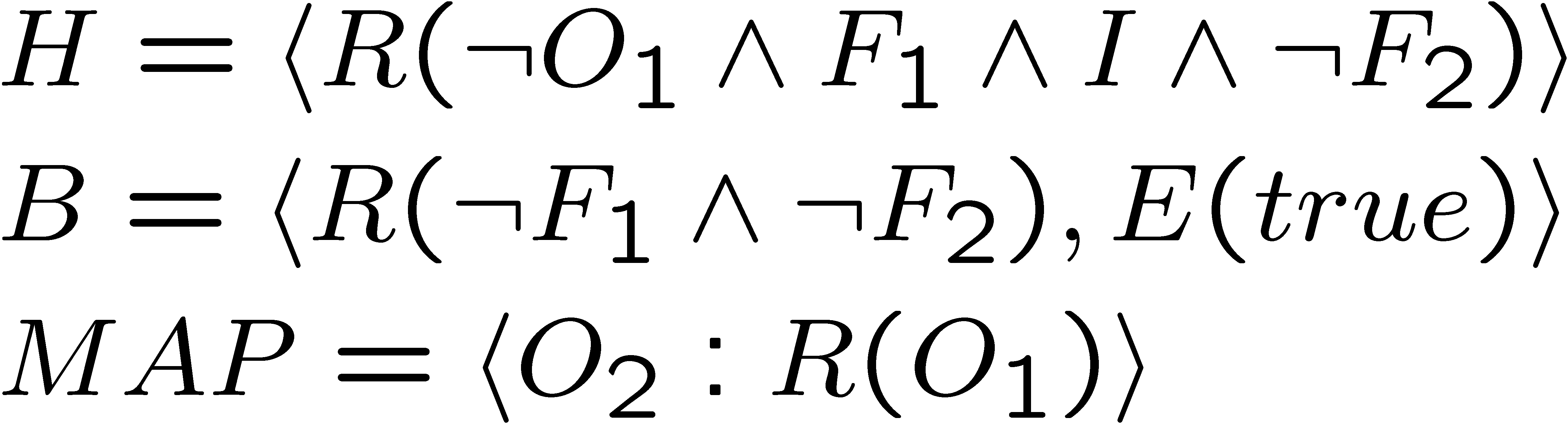 Haifa, November 2011
45
Rule signature
Body
Relationship (OID:#relationship_1(eOid,rOid), 	Name: eN+rN,	isOpt1: false, isFunct1: true, isIdent: true,	isOpt2: isOpt, isFunct2: false,	Entity1: #entity_1(rOid), Entity2: #entity_0(eOid))Relationship (OID:,rOid, Name: rN,	isOpt1: isOpt, isFunct1: false, isFunct2: false,	Entity1: eOid),Entity (OID: eOid, Name:eN)
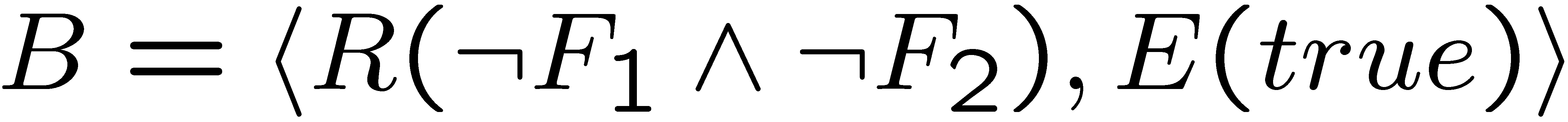 Haifa, November 2011
46
Rule signature
Head
Relationship (OID:#relationship_1(eOid,rOid), 	Name: eN+rN,	isOpt1: false, isFunct1: true, isIdent: true,	isOpt2: isOpt, isFunct2: false,	Entity1: #entity_1(rOid), Entity2: #entity_0(eOid))Relationship (OID:,rOid, Name: rN,	isOpt1: isOpt, isFunct1: false, isFunct2: false,	Entity1: eOid),Entity (OID: eOid, Name:eN)
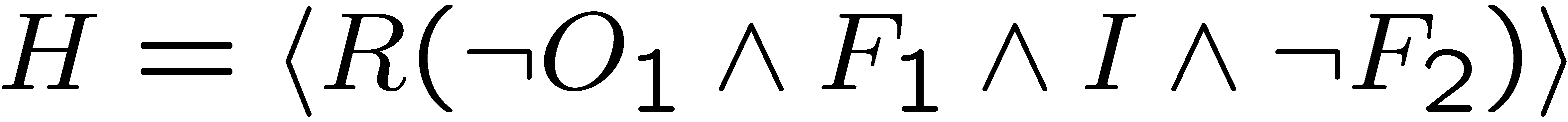 Haifa, November 2011
47
Rule signature
MAP
Relationship (OID:#relationship_1(eOid,rOid), 	Name: eN+rN,	isOpt1: false, isFunct1: true, isIdent: true,	isOpt2: isOpt, isFunct2: false,	Entity1: #entity_1(rOid), Entity2: #entity_0(eOid))Relationship (OID:,rOid, Name: rN,	isOpt1: isOpt, isFunct1: false, isFunct2: false,	Entity1: eOid),Entity (OID: eOid, Name:eN)
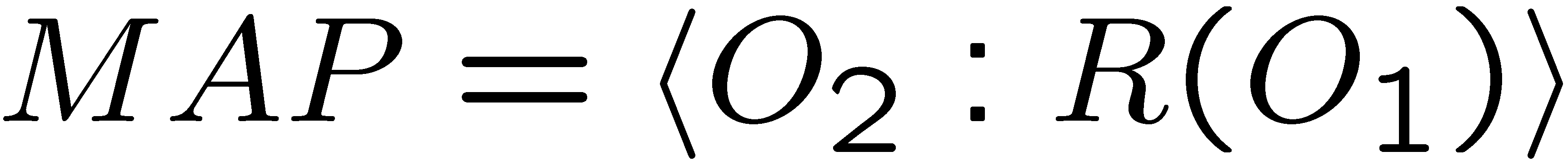 Haifa, November 2011
48
Reasoning
Formal System
Compact representation of models and rules
Based on logical formulas
Reasoning on data models
Union, intersection, difference of models and schemas
Applicability and application of rules and programs
Sound and complete with respect to the Datalog programs
let us see
Haifa, November 2011
49
Reasoning on translations
model
schema
program
P
S1  M1
S2 = P(S1)
S2  M2
M2 = SIG(M2)
rP = SIG(P)
M1 = SIG(M1)
M2 = rP(M1)
M1 = SIG(M1) 		description of model M1 
rP = SIG(P)		signature of Datalog program P
M2 = rP(M1)		application of the sig of P  to the desc of M1
Theorem
Program P applied to schemas of M1 generates schemas (and somehow all of them) that belong to a model M2 whose description is M2 = rP(M1)
Haifa, November 2011
50
Reasoning
Main application
We automatically find a sequence of basic translations to perform the transformation of a schema from a model to another, under suitable assumptions
Observations
Few “families” of models
ER, OO, Relational…
Each family has a progenitor
Two kinds of Datalog programs
Reduction
Transformation
Haifa, November 2011
51
F1
F2
M∗1
M∗2
T
M1
M'1
M'2
M2
Reasoning
Automatic Translation
3-step transformation
Reduction within the source family
Transformation from the source family to the target family
Reduction within the target family
Haifa, November 2011
52
Correctness
Usually modelled in terms of information capacity equivalence/dominance (Hull 1986, Miller 1993, 1994)
Mainly negative results in practical settings that are non-trivial
Probably hopeless to have correctness in general
We follow an "axiomatic" approach:
We have to verify the correctness of the basic translations, and then infer that of complex ones
Haifa, November 2011
53
Outline
The problem
The metamodel and the "supermodel"
Translations, a stepwise technique
MIDST: the dictionary and the translation rules
How to choose rules: a signature-based approach
The data level: off-line and run-time management
Current work: NoSQL systems
Haifa, November 2011
54
The data level
So far, we have considered only schemas
How do we translate data?
Should we move data or translate it on the fly?
Haifa, November 2011
55
Translations: off-line approach
The dictionary has a third level, for data
Basic translations are "translates them down" to the data level
Some completion or tuning may be needed
Haifa, November 2011
56
Multi-Level Dictionary
description
Model descriptions
(mM)
Supermodel description
(mSM)
model
Model specific schemas
(M)
Supermodel schemas
(SM)
schema
model
independence
model
specific
model
generic
Haifa, November 2011
57
description
Model descriptions
(mM)
Supermodel description
(mSM)
model
Model specific schemas
(M)
Supermodel schemas
(SM)
schema
Model specific instances
(i-M)
Supermodel instances 
(i-SM)
data
model
independence
model
specific
model
generic
Multi-Level Dictionary
Haifa, November 2011
58
mM
mSM
M
SM
i-M
i-SM
Instances in the supermodel
Supermodel instances
Supermodel schemas
Haifa, November 2011
59
Translation rules, data level
i-SM_ Lexical (
OID: #i-lexicalOID_1 (i-attOID),
i-AggrOID: #i-aggregationOID_1(i-absOID),
LexicalOID: #lexicalOID_1(attOID),
Value: Value )
←
i-SM_AttributeOfAbstract(
OID: i-attOID,
i-AbstractOID: i-absOID,
AttributeOfAbstractOID: attOID,
Value: Value ),
SM_AttributeOfAbstract(
OID: attOID,
AbstractOID: absOID,
Name: attName,
IsNullable: isNull,
IsID: isIdent,
Type: type )
SM_Lexical( 
	OID: #lexicalOID_1(attOID), 
	Name: name, 
	AggrOID: 
		#aggregationOID_1(absOID),
	IsNullable: isNullable, 
	IsKey: isIdent, 
	Type : type )
←
SM_AttributeOfAbstract( 
	OID: attOID,
	Name: name,
	AbstractOID: absOID, 
	IsIdent: isIdent, 
	IsNullable: isNullable , 
	Type: type ) ;
Haifa, November 2011
60
Generating data-level translations
Same environment
Same language
High level translation specification
Supermodel description
(mSM)
Schema translation
Supermodel schemas
(SM)
Supermodel instances 
(i-SM)
Data translation
Haifa, November 2011
61
Off-line approach
Translator
DB
DB
Exporter
DB
Importer
DB
Supermodel
Operational Systems
MIDST
Haifa, November 2011
62
Experiments
A significant set of models
ER (in many variants and extensions)
Relational
OR
XSD
UML
Haifa, November 2011
63
XSD
OR Tab, 
ref, FK, nested
OR Tab, gen
ref, FK, nested
OR noTab, gen 
ref, FK, nested
OR noTab, gen, FK, nested
OR noTab 
ref, FK, nested
37+ Remove generalizations
36 Unnest sets (with ref)
03 Unnest sets (with FKs)
24 Unnest structures (flatten)
06 Unnest structures (TT & FKs)
01 Unnest structures (TT & ref)
43 FKs for references
29 Tables for typed tables
30 Typed tables for tables
13 References for FK
31 Nest referenced classes
OR noTab, 
FK, nested
OO ref, 
nested
OR noTab, 
FK, flat
OO ref, 
flat
Relational
Haifa, November 2011
64
[Speaker Notes: Qui andrebbe ripreso il discorso fatto prima sul nuovo spazio dei modelli. 
Oppure a Barcellona potrei mantenere questo, anche se diverso (dicendo proprio che questa fu la demo di Pechino)]
The off-line approach: drawbacks
It is highly inefficient, because it requires databases to be moved back and forth
It does not allow data to be used directly
A "run-time" approach is needed
Haifa, November 2011
65
A run-time alternative: generating views
Main feature:
generate, from the datalog traslation programs, executable statements defining views representing the target schema.
How:
by means an analysis of the datalog schema rules under a new classification of constructs
Haifa, November 2011
66
Runtime translation procedure
Access via source schema Ss
Access via target schema St
Translator
Views
View
Generator
DB
Supermodel
Schema
Importer
Operational System
MIDST
Haifa, November 2011
67
Run-time vs off-line
Access via source schema
Access via target schema
Translator
Translator
DB
DB
Exporter
DB
Views
View
Generator
Importer
DB
DB
Supermodel
Schema
Importer
Supermodel
Operational Systems
MIDST
Operational System
MIDST
Haifa, November 2011
68
Construct classification
A key idea in the procedure is a classification of MIDST metaconstructs according to the role they play in the model rapresentation.
Three categories:
Container Constructs: structured objects
Tables in relational model
Classes in the OO model
Content Constructs: elements of Container Constructs
Columns in relational model
Attributes in the ER model
Support Construct: essentially specify constraints
Foreign keys
Haifa, November 2011
69
Container generation
SM_Aggregation (
	OID: #aggregationOID_1(OID), 
	Name: n)
 
SM_Abstract ( 
	OID: OID, 
	Name: n ) ;
EMP
CREATE VIEW ENG2 of ENG2_t  as …
FROM ENG
EMP
Haifa, November 2011
70
[Speaker Notes: Messaggio -> a partire dal datalog generiamo le viste]
Content generation
Lexical (
OID: SK4(oid, lexOID),
Name: lexName,
IsIdenfier: false,
Type: type
AbstractOID: SK0(absOID)
) <-
AbstractAttribute ( OID: oid,
AbstractOID:absOID,
abstractToOID: absToOID),
Lexical ( 
OID: lexOID,
Name: lexName,
AbstractOid: absToOID,
IsIdentifier: true,
Type: type)
EMP
ENG
CREATE VIEW ENG2 of ENG2_t  as
SELECT ENGOID, EMPOID, school
FROM ENG;
EMP
ENG
Haifa, November 2011
71
From generic to instantiated views
Three steps
Generic abstract statements
Abstract SQL-views
System specific SQL views

We can cope with different SQL versions and different languages for different databases (XSD) – work in progress
Haifa, November 2011
72
[Speaker Notes: A partire dal datalog si generano le viste. Per questo approccio non esiste solamente l’SQL ed anche l’SQL è standard fino ad un certo punto. Approccio astratto. Dimostrazione della fattibilità.]
A view Example
CREATE TYPE EMP2_t as (
lastname varchar(50));

CREATE TYPE ENG2_t as (
toEMP REF(EMP2_t),
school varchar(50))
...;

CREATE VIEW EMP2 of EMP2_t as
SELECT EMPOID, lastname
FROM EMP;

CREATE VIEW ENG2 of ENG2_t  as
SELECT ENGOID, EMPOID, school
FROM ENG;
Haifa, November 2011
73
Outline
The problem
The metamodel and the "supermodel"
Translations, a stepwise technique
MIDST: the dictionary and the translation rules
How to choose rules: a signature-based approach
The data level: off-line and run-time management
Current work: NoSQL systems
Haifa, November 2011
74
"NoSQL" systems
New family of database systems
High scalability (wrt simple operations on many nodes)
Replication and distribution (over many nodes)
Flexibility in data structure
New indexing techniques
…
With some limitations
Data model (and API) much simpler than SQL
Less strict transaction management
Haifa, November 2011
75
There are many "NoSQL" systems
Various categories
Key-value stores
Document stores
Extensible record stores
Haifa, November 2011
76
Metamodeling for NoSQL
There is no common notion of schema, so schema translation is not really an issue
However, we would like to be able to use the various systems interchangeably:
a run-time approach
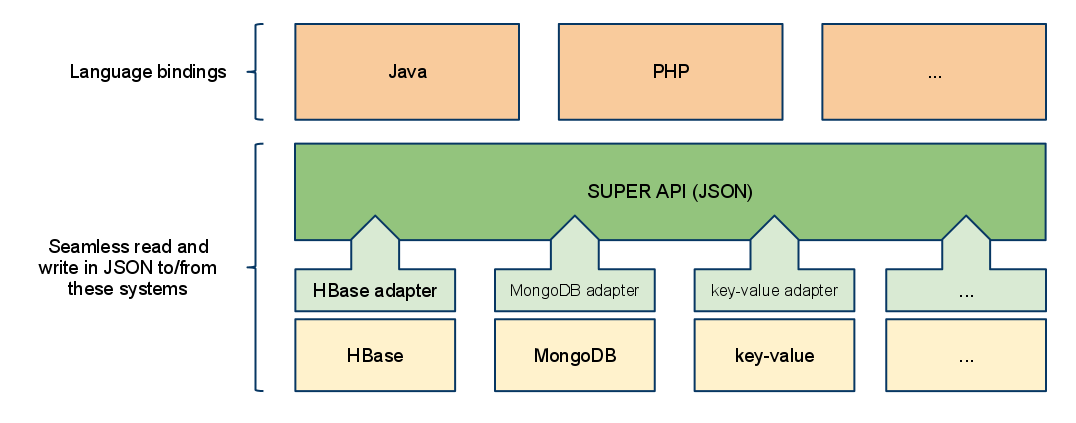 Haifa, November 2011
77
Thank you!
Additional material
Issues
Automatic schema and data translation
Off-line and run-time
Reasoning on translations
Additional issues:
ModelGen in the model management scenario:
Round-trip engineering (and more)
Customization of translations
“Correctness” of data translation wrt schema translation:
compare with data exchange
Schematic heterogeneity and semantic Web framework:
blurred distinction between schemas and instances?
Materialized Skolem function & provenance
Haifa, November 2011
80
We have been doing this for a while
Initial work more than ten years ago (Atzeni & Torlone, 1996)
Major novelty recently (Atzeni, Cappellari & Bernstein, 2006; Atzeni, Cappellari & Gianforme, 2007)
translation of both schemas and data
data-level translations generated automatically, from schema-level ones
Haifa, November 2011
81
SM-AggregationOfLexicals
OID
Schema
Name
SM-aggregationOID_1_SK
OID
absOID
301
"An aggregation of lexicals for each abstract"
EmpNo
Employees
SM_AggregationOfLexicals(
	OID: #aggregationOID_1(OID), 
	Name: n)
 
SM_Abstract ( 
	OID: OID, 
	Name: n ) ;
Name
1001
11
Employees
1002
11
Departments
1001
1002
302
Haifa, November 2011
82
…
…
…
[Speaker Notes: Idem, anche se i dettagli sono eccessivi anche per Barcellona]
SM-ComponentOfAggregationOfLexicals
SM-AggregationOfLexicals
OID
Schema
Name
isIdent
isNullable
Type
AggrOID
OID
Schema
Name
1003
11
EmpNo
T
F
Int
1004
11
Name
F
F
Text
1001
SM-aggregationOID_1_SK
SM-componentOID_1_SK
OID
OID
absOID
absOID
401
A component of the aggregation for each attribute of abstract"
SM_ComponentOfAggregation… ( 
	OID: #componentOID_1(attOID),
	Name: name, 
	AggrOID: #aggregationOID_1(absOID),
	IsNullable: isNullable, 
	IsKey: isIdent, 
	Type : type )
←
SM_AttributeOfAbstract( 
	OID: attOID,
	Name: name,
	AbstractOID: absOID, 
	IsIdent: isIdent, 
	IsNullable: isNullable , 
	Type : type ) ;
EmpNo
Employees
Name
1001
1001
11
Employees
1002
11
Departments
1003
1001
301
1004
402
1002
302
Haifa, November 2011
83
…
…
…
Supermodel & Rules
Remark
Many constructs, despite differences in their syntactical structures, are semantically similar or identical
attributes of entities and relationships in the ER model
attributes in the ER model, fields in the OO model, and columns in the relational model
We can collapse them into a single construct with optional references
Haifa, November 2011
84
Schemas and mappings
Would require discussion, but let us assume intuitive notions
Haifa, November 2011
85
Model mgmt operators, a first set
map = Match (S1, S2) 				
S3 = Merge (S1, S2, map)			
S2 = Diff (S1, map) 					
and more
map3 = Compose (map1, map2)
S2 = Select (S1, pred) 
Apply (S, f) 
list = Enumerate (S)
S2 = Copy (S1)
…
Haifa, November 2011
86
Match
map = Match (S1, S2)
given 	
two schemas S1, S2
returns 	
a mapping between them
the “classical” initial step in data integration:
find the common elements of two schemas and the correspondences between them
Haifa, November 2011
87
Merge
S3 = Merge (S1, S2, map)		
given 
two schemas and a mapping between them
returns 
a third schema (and two mappings)
the “classical” second step in data integration:
given the correspondences, find a way to obtain one schema out of two
Haifa, November 2011
88
Diff
S2 = Diff (S1, map) 	
given 
a schema and a mapping from it (to some other schema, not relevant)
returns 
a (sub-)schema, with the elements that do not participate in the mapping
Haifa, November 2011
89
Example
(Bernstein and Rahm, ER 2000)
A  database (a “source”), a data warehouse and a mapping between the two
We want to add a source, with some similarity to the first one
and update the DW
DB1
DW2
DW1
DB2
Haifa, November 2011
90
Example, the "solution"
DW2
DB1
DW1
m1
m2 = Match(DB1,DB2)
m3= Compose(m2,m1)
DB2’=Diff(DB2,m3)
DW2’, m4 user defined
m5 = Match(DW1,DW2’)
DW2 = Merge(DW,DW2’,m5)
m3
m2
m5
DB2
DW2’
m4
DB2’
Haifa, November 2011
91
Magic does not exist
Operators might require human intervention:
Match is the main case
Scripts involving operators might require human intervention as well (or at least benefit from it):
a full implementation of each operator might not always available
a mapping might require manual specification
incomparable alternatives might exist
Haifa, November 2011
92
The “data level”
The major operators have also an extended version that operates on data, and not only on schemas
Especially apparent for
Merge
Haifa, November 2011
93
We also have heterogeneity
Round trip engineering (Bernstein, CIDR 2003)
A specification, an implementation
then a change to the implementation: want to revise the specification
We need a translation from the implementation model to the specification one
S1
S2
I1
I2
Haifa, November 2011
94
Model management with heterogeneity
The previous operators have to be “model generic” (capable of working on different models)
We need a “translation” operator
<S2, map12> = ModelGen (S1)
Haifa, November 2011
95
ModelGen, an additional operator:schema (and data) translation
<S2, map12> = ModelGen (S1) 
given 
a schema (in a model)
returns 
a schema (in a different data model) and a mapping between the two
A “translation” from a model to another
I should call it “SchemaGen” …
We should better write
<S2, map12> = ModelGen (S1,mod2)
Haifa, November 2011
96
Round trip engineering
S1
S2
S2’
m3
m1
m4
m2
I1
I2
I2’
m2 = Match (I1,I2)
m3 = Compose (m1,m2)
I2’= Diff(I2,m3)
<S2’,m4 > = Modelgen(I2’)
… Match, Merge
Haifa, November 2011
97
Another problem in the picture: data exchange
Given a source S1 and a target schema S2 (in different models or even in the same one), find a translation, that is, a function that given a database D1 for S1 produces a database D2 for S2 that “correspond” to D1
Often emphasized with reference to materialized solutions
Haifa, November 2011
98
Schema translation
Given a schema find another one with respect to some specific goal (another model, better quality, …)
Haifa, November 2011
99
Data exchange
Given a source and a target schema, find a transformation from the former to the latter
Haifa, November 2011
100
Schema translation and data exchange
Can be seen as complementary:
Data translation = schema translation + data exchange
Given a source schema and database
Schema translation produces the target schema
Data exchange generates the target database

In model management terms we could write
Schema translation: 
<S2, map12> = ModelGen (S1,mod2)
Data exchange:
i2 = DataGen (S1,i1,S2,map12)
Haifa, November 2011
101